PubPol/Econ 541
Class 1The State of Play in International Trade and Trade Policy I:  Trade WarsbyAlan V. DeardorffUniversity of Michigan2021
Announcements
I mis-spoke on Tuesday when I said you could turn in quizzes late (for a penalty) any time until Sunday midnight.  This should have been Saturday midnight.  
Next Tuesday I’ll start by asking you for News, then discuss what I’ve noticed myself.
Class 1:  State of Play I: Trade Wars
2
Plan for Course
Recent trade events (trade war, etc.)
Tariff/quota analysis (needed for papers)
Int’l macro (exchange rates, deficit)
Institutions (Int’l, national)
Trade barriers (NTBs)
Trade theory (General equilibrium)
Uses & abuses (FTAs, remedies)
Class 1:  State of Play I: Trade Wars
3
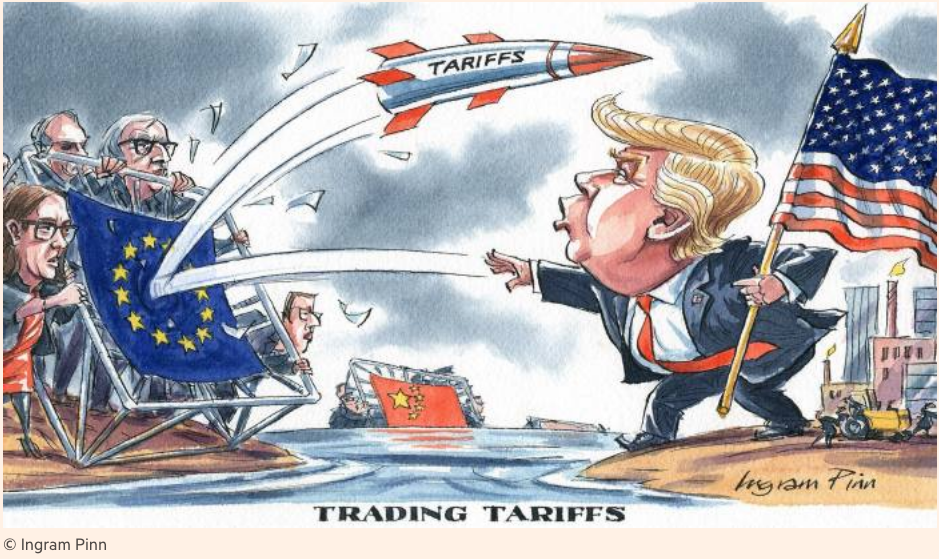 Class 1:  State of Play I: Trade Wars
4
[Speaker Notes: Pinn, Ingram, “Ingram Pinn’s illustration of the week: Trading tariffs,” Financial Times, June 22, 2018.
https://www.ft.com/content/c56ebb64-7579-11e8-b326-75a27d27ea5f]
Bown, Chad P. and Melina Kolb, "Trump's Trade War Timeline
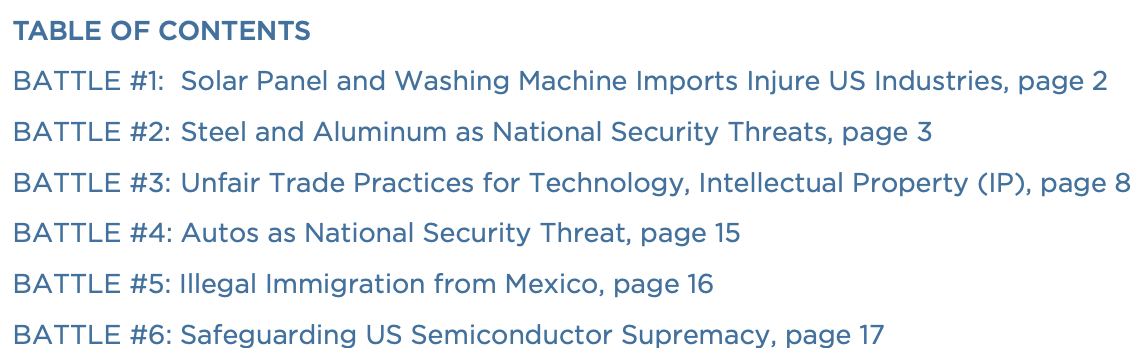 We’ll focus on these two only
Class 1:  State of Play I: Trade Wars
5
[Speaker Notes: Pinn, Ingram, “Ingram Pinn’s illustration of the week: Trading tariffs,” Financial Times, June 22, 2018.
https://www.ft.com/content/c56ebb64-7579-11e8-b326-75a27d27ea5f]
Pause for Discussion
Class 1:  State of Play I: Trade Wars
6
Questions on Bown & Kolb
With what countries is the US engaged in a trade war?
What have been the legal bases (within the US) for tariffs and threats of tariffs?
What is the current status of the trade war with China? 
To what extent has President Biden reversed the tariffs begun by Trump?
Class 1:  State of Play I: Trade Wars
7
Trade Wars, 2018-2020
Outline
Battles in the Trade Wars
(Washing Machines & Solar Panels)
Steel & Aluminum
Intellectual Property / US-China Trade War
(Cars)
(Mexico migration)
Targeting Companies
Effects of the Trade Wars
Class 1:  State of Play I: Trade Wars
8
Steel & Aluminum
National Security
Section 232 of US trade law
Tariffs on imports that “threaten national security”
“National security” is not defined
Legality in WTO is unclear
Class 1:  State of Play I: Trade Wars
9
Steel & Aluminum
National Security
Mar 1, 2018:  Trump levies tariffs
25% on steel, 10% on aluminum
Against all countries
Several removed shortly thereafter
Remained in place on EU, China, Canada, Mexico, and others
Retaliation by all
(Tariffs on Canada & Mexico later removed, then reinstated on Canadian aluminum Aug 6, 2020)
Class 1:  State of Play I: Trade Wars
10
Steel & Aluminum
US-EU Negotiations
Talking now about removing the US tariff and EU’s retaliatory tariffs
Result, according to EU Trade chief:
“may fall short of removing all the barriers sheltering the industries”
Why”
“We understand the willingness of the US to protect its steel industry, but certainly there are ways to do it in a way which is less disruptive for EU producers”
Talks are on a “constructive track”
Class 1:  State of Play I: Trade Wars
11
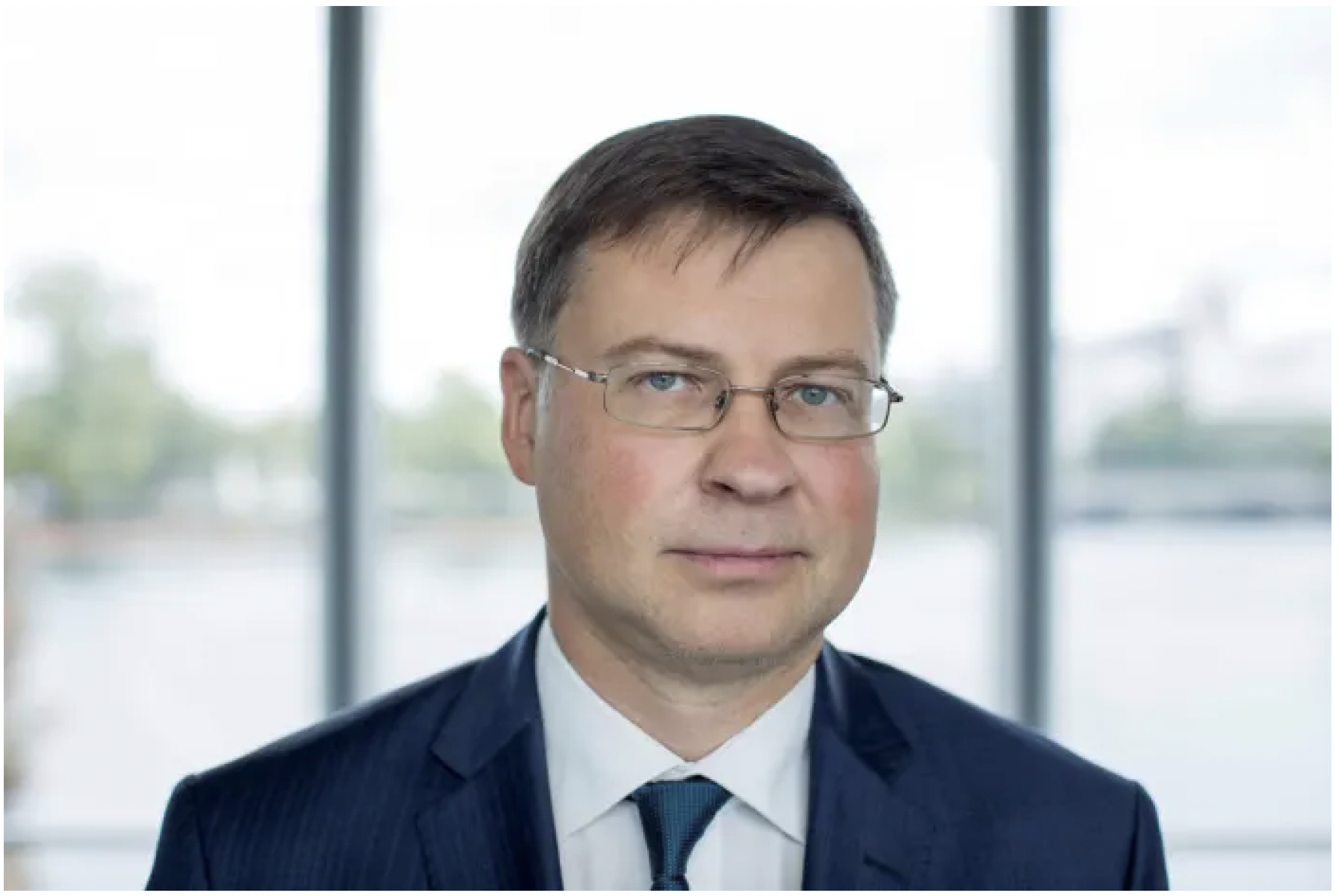 Valdis Dombrovskis said any solution to the dispute would have to be less disruptive to EU producers and respect historical volumes of trade
Class 1:  State of Play I: Trade Wars
12
Pause for Discussion
Class 1:  State of Play I: Trade Wars
13
Questions
Why doesn’t Biden just remove the Trump tariffs on steel and aluminum? 
As of this date (of the Barfield reading), had the WTO ruled on any national-security-based trade restrictions? 
Does the Biden administration accept that the WTO has the power to judge the legitimacy of a country’s use of national-security-based trade restrictions?
Class 1:  State of Play I: Trade Wars
14
US-China Trade War
Based mostly on intellectual property
IP mostly includes patents, trademarks, copyrights, and trade secrets
US (and others) claim that China
Steals technology secrets
Forces investors to turn over technologies in joint ventures
Class 1:  State of Play I: Trade Wars
15
US-China Trade War
USTR (United States Trade Representative) under Trump
Initiated investigation of China’s IP practices
Under Section 301 of US trade law – Unfair trade practices
This is not something permitted by the WTO
Class 1:  State of Play I: Trade Wars
16
US-China Trade War
March 22, 2018:  Report found unfair trade practices
IP violations (see above)
Also subsidies to firms and state-owned enterprises (SOEs) to trade unfairly
Trump announced tariffs on up to $60 billion of China’s exports to US
Class 1:  State of Play I: Trade Wars
17
US-China Trade War
US and China levied tariffs on each other
Three times in 2018, twice in 2019
Trump either added new tariffs on China exports or raised them
Each time, China responded with tariff on US exports
Threat of more in December 2019 was suspended by the “Phase One” US-China Trade Deal
Class 1:  State of Play I: Trade Wars
18
Trump Tariffs, 2018
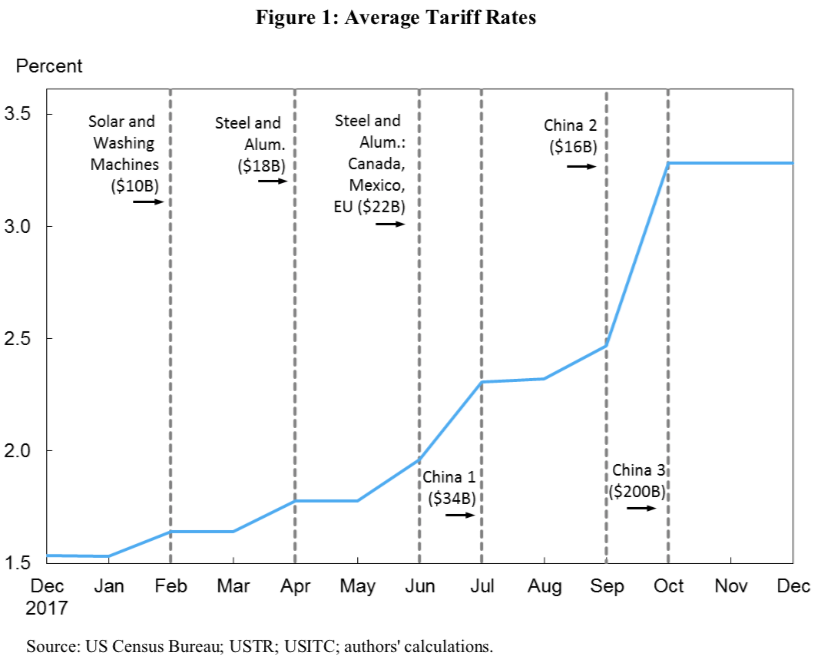 Source:  Amiti, et al. 2019.
Class 1:  State of Play I: Trade Wars
19
US-China Trade War
Phase One Deal
In anticipation, Trump called off December 2019 tariffs
Agreement signed January 15, 2020
Content of Deal:
China to buy $200 billion more US exports
US to reduce a few tariffs on China
China to stop forcing foreign companies to transfer technology
Most tariffs remain in place by both, and China did not address subsidies and SOEs
Class 1:  State of Play I: Trade Wars
20
US-China Trade War
Phase One Deal as of today (Bradsher)
Pandemic hit trade hard and slowed China’s imports
Did not remove China’s subsidies.  Instead US continued tariffs on subsidized imports
This is setting a pattern that others (EU) may follow
Deal has not reduced the US trade deficit with China
Class 1:  State of Play I: Trade Wars
21
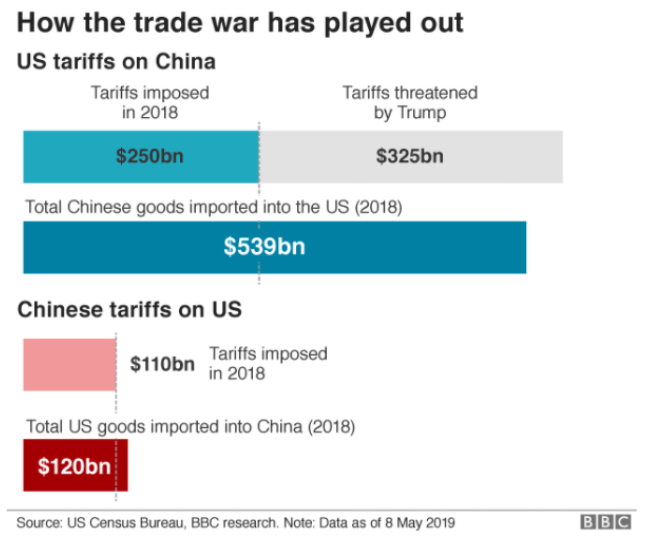 Class 1:  State of Play I: Trade Wars
22
[Speaker Notes: Palumbo, Daniele and Ana Nicolaci da Costa, “Trade war: US-China trade battle in charts,” BBC News, May 10, 2019.]
US-China Trade War
Actions by US under Biden & USTR Tai
		(Davis & Hayashi)
Nothing yet
US will not simply remove the tariffs
Even though “tariffs can exact a toll on U.S. businesses and consumers “
Why not?  The China tariffs
“Shield companies from subsidized foreign competition”
Give USTR “leverage”
Class 1:  State of Play I: Trade Wars
23
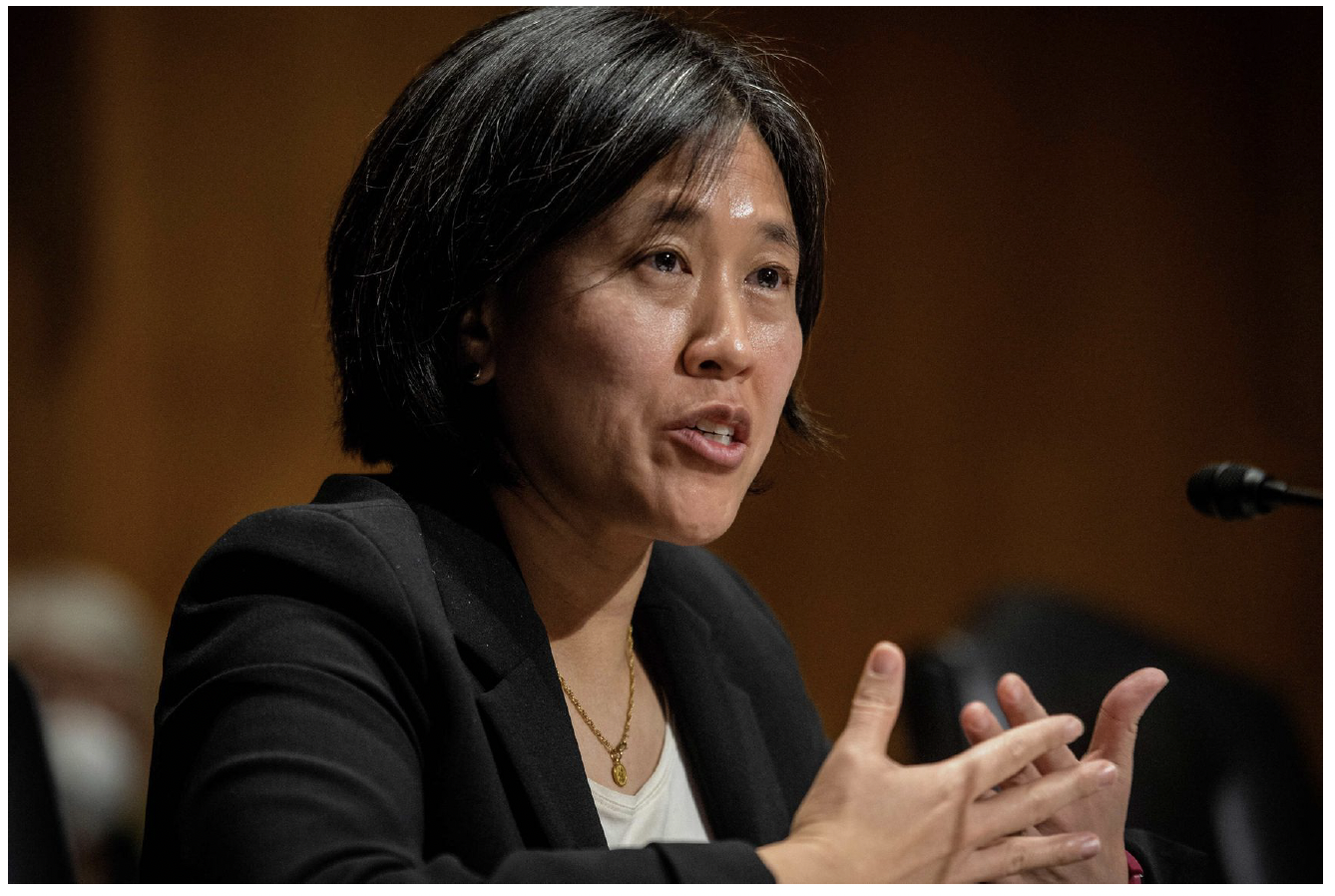 Katherine Tai comes to the trade job with striking bipartisan support—including a 98-0 confirmation vote by the Senate.
Class 1:  State of Play I: Trade Wars
24
Pause for Discussion
Class 1:  State of Play I: Trade Wars
25
Questions on Bradsher
Did the Phase One deal remove China’s subsidies and US tariffs? 
What pattern did the Phase One deal set that others are following? 
Will Phase One be followed by Phase Two? 
In what ways does China provide subsidies?
Class 1:  State of Play I: Trade Wars
26
Questions on Davis & Hayashi
Which country (China or US) put tariffs on more of the other’s exports?
Is China on track to increase imports by the amount promised?
What effects of the tariffs are mentioned here? 
Why, under Biden, hasn’t the US just removed the tariffs on China?
Class 1:  State of Play I: Trade Wars
27
Targeting Chinese Companies
US Entity List
“A tool utilized by BIS to restrict the export, reexport, and transfer (in-country) of items … reasonably believed to be … contrary to the national security or foreign policy interests of the United States.”
Department of Commerce, Bureau of Industry and Security (BIS)
List has many entities from many countries (474 pages of them)
Exports are not necessarily banned, but require a license
Class 1:  State of Play I: Trade Wars
28
[Speaker Notes: https://www.commerce.gov/news/press-releases/2021/07/commerce-department-adds-34-entities-entity-list-target-enablers-chinas
https://www.bis.doc.gov/index.php/documents/regulations-docs/2326-supplement-no-4-to-part-744-entity-list-4/file]
Targeting Chinese Companies
US Entity List (cont.)
Recently expanded the number of Chinese companies on the list
Trump added “dozens of Chinese companies” 
Biden added firms building supercomputers
See Sevastopulo
Class 1:  State of Play I: Trade Wars
29
[Speaker Notes: https://www.commerce.gov/news/press-releases/2021/07/commerce-department-adds-34-entities-entity-list-target-enablers-chinas]
Targeting Chinese Companies
Trump and Biden have also banned investment in some Chinese companies
Trump has banned investment in 48 companies
Biden increased that to 59 as of June 3 
See Lubold & Leary
Based on links to China’s military
Current investors have 1 year to divest
Class 1:  State of Play I: Trade Wars
30
[Speaker Notes: https://www.commerce.gov/news/press-releases/2021/07/commerce-department-adds-34-entities-entity-list-target-enablers-chinas]
Targeting Chinese Companies
Trump used national security as the grounds for a series of actions against Chinese companies
ZTE
Huawei
TikTok
Class 1:  State of Play I: Trade Wars
31
Targeting Chinese Companies
ZTE
In 2018 Trump banned US firms from selling products to ZTE, 
a major Chinese maker of telecoms equipment, 
concerned that it would let Beijing spy on the US
After several months and reversals of the policy, ZTE was allowed to continue.
Trump used it as bargaining chip with President Xi
ZTE “loaded up on lobbyists”
Class 1:  State of Play I: Trade Wars
32
[Speaker Notes: Swanson & Vogel, “Faced With Crippling Sanctions, ZTE Loaded Up on Lobbyists,” New Hork Times, Aug 1, 2018.
https://www.nytimes.com/2018/08/01/us/politics/zte-sanctions-lobbying.html?rref=collection%2Fissuecollection%2Ftodays-new-york-times&action=click&contentCollection=todayspaper&region=rank&module=package&version=highlights&contentPlacement=5&pgtype=collection]
Targeting Chinese Companies
Huawei
The world’s largest telecommunications equipment maker 
US worried that, although a private company, the Chinese government could use it to spy
2012: US firms were encouraged not to buy from Huawei
2018: US asked allies not to buy from Huawei, but few complied (New Zealand, UK)
Class 1:  State of Play I: Trade Wars
33
[Speaker Notes: Swanson & Vogel, “Faced With Crippling Sanctions, ZTE Loaded Up on Lobbyists,” New Hork Times, Aug 1, 2018.
https://www.nytimes.com/2018/08/01/us/politics/zte-sanctions-lobbying.html?rref=collection%2Fissuecollection%2Ftodays-new-york-times&action=click&contentCollection=todayspaper&region=rank&module=package&version=highlights&contentPlacement=5&pgtype=collection]
Targeting Chinese Companies
Huawei (cont.)
May 2019:  US firms were banned from selling chips made in US to Huawei
Aug 2020: US prohibited anyone from selling chips to Huawei, custom or not, if produced with American technology”
Based on “foreign direct product rule” – stronger than entities list
Governments in Africa, Asia, and Latin America are still buying from them 
See Kynge
“77% of these countries are “not free” or “partly free” according to Freedom House.
Class 1:  State of Play I: Trade Wars
34
Targeting Chinese Companies
TikTok 
A very popular video app owned by the Chinese company ByteDance, was said by Trump to threaten national security
By making data on its users available to the Chinese government
Trump threatened to ban it but did not.
Class 1:  State of Play I: Trade Wars
35
Pause for Discussion
Class 1:  State of Play I: Trade Wars
36
Questions
Does the US ban on investments in Chinese companies apply only to new investment?
Are there circumstances, aside from licensing, in which a US company can still sell to listed entities? 
Has the US succeeded in persuading other governments not to deal with Huawei?
Class 1:  State of Play I: Trade Wars
37
Imports from Xinjiang, China
The concern (in US and EU)
Human rights
“Rights groups, researchers, former residents and some Western lawmakers and officials say Xinjiang authorities have facilitated forced labor by detaining around a million Uyghurs and other primarily Muslim minorities since 2016.” (Martina)
Class 1:  State of Play I: Trade Wars
38
Imports from Xinjiang, China
Previous actions
US banned specific imports from Xinjiang:
Tomatoes (January 2021)
Cotton (January 2021)
Some solar products (June 2021)
French investigation into four fashion retailers
(See Martina)
Class 1:  State of Play I: Trade Wars
39
Imports from Xinjiang, China
The new US policy 
See Martina
US law has banned imports produced with forced labor since the Tariff Act of 1930
New law likely to be enacted:
Uyghur Forced Labor Prevention Act 
Creates “rebuttable presumption” that goods produced in Xinjiang use force labor
Class 1:  State of Play I: Trade Wars
40
Imports from Xinjiang, China
Private-sector actions
See Lin et al.)
Suppliers to several companies (Apple, Nike) are phasing out employment of “Uyghur factory workers transferred from Xinjiang through a state-backed labor program.” 
China’s response:  “state-run transfers of Uyghur, Kazakh and other mostly Muslim minority laborers are part of poverty-alleviation programs”
Class 1:  State of Play I: Trade Wars
41
Pause for Discussion
Class 1:  State of Play I: Trade Wars
42
Questions
What “advisory” did Biden issue relating to Xinjiang?
Is the new bill, the Uyghur Forced Labor Prevention Act, likely to become law?
Class 1:  State of Play I: Trade Wars
43
Effects of the Trade Wars
Best seen pre-pandemic
Sectors that are hit
Tariffs by and against China
Trade with China
US trade balance
Stock markets
Class 1:  State of Play I: Trade Wars
44
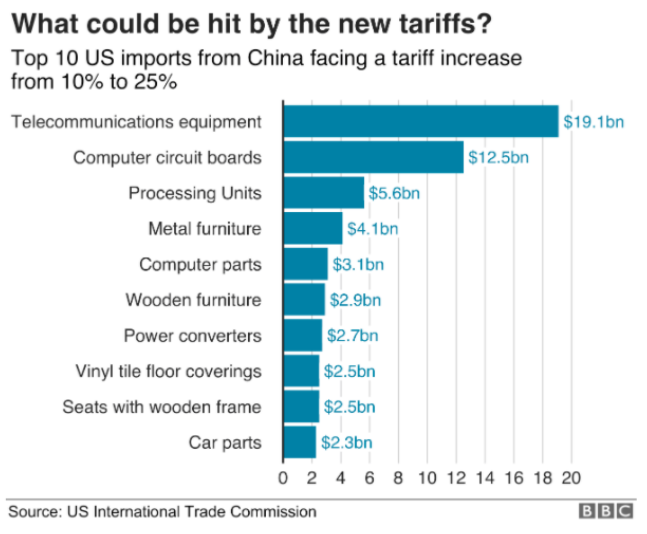 Class 1:  State of Play I: Trade Wars
45
[Speaker Notes: Palumbo, Daniele and Ana Nicolaci da Costa, “Trade war: US-China trade battle in charts,” BBC News, May 10, 2019.]
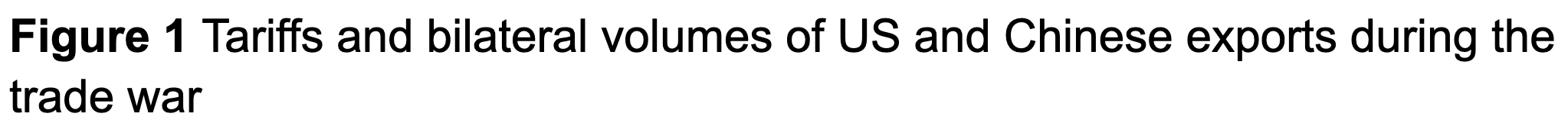 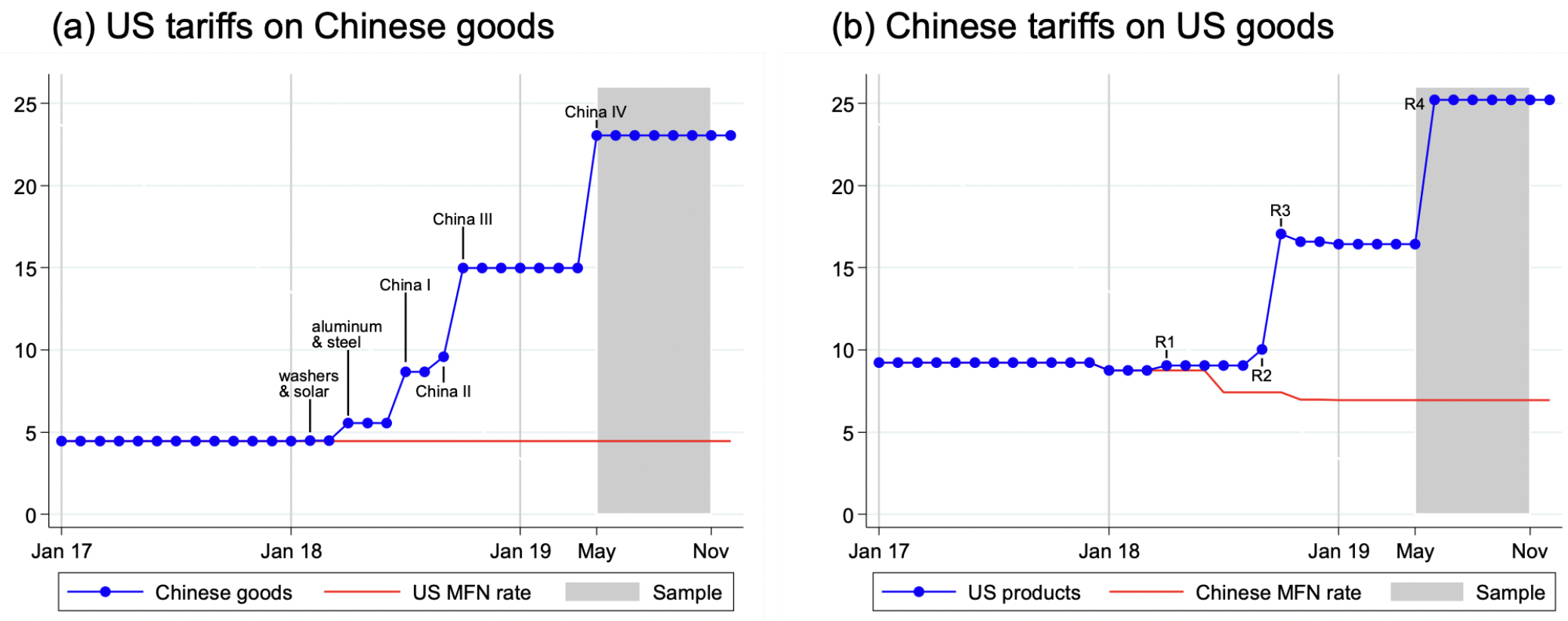 Source:  He et al., July 2021
Class 1:  State of Play I: Trade Wars
46
[Speaker Notes: “The effects of the US-China trade war on firms’ vacancy postings” Chuan He, Karsten Mau, Mingzhi (Jimmy) Xu 15, VOXEU,  July 2021
https://voxeu.org/article/effects-us-china-trade-war-firms-vacancy-postings]
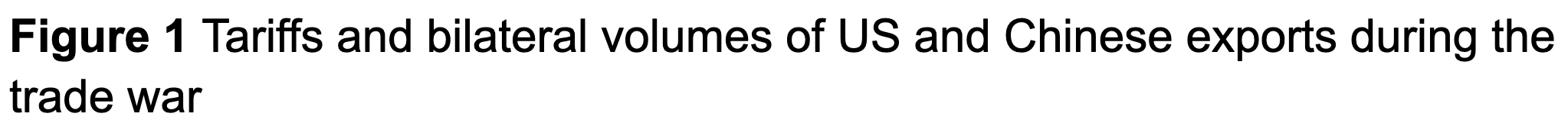 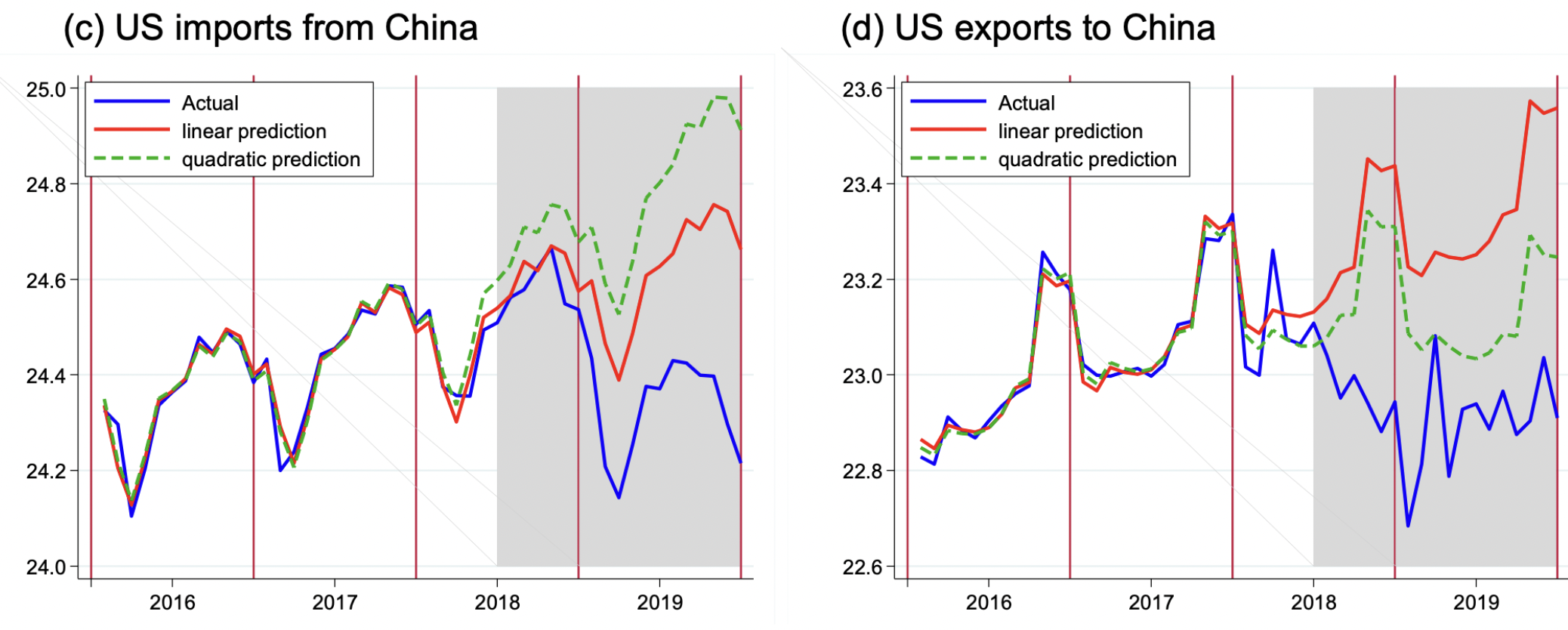 Source:  He et al., July 2021
Class 1:  State of Play I: Trade Wars
47
[Speaker Notes: “The effects of the US-China trade war on firms’ vacancy postings” Chuan He, Karsten Mau, Mingzhi (Jimmy) Xu 15, VOXEU,  July 2021
https://voxeu.org/article/effects-us-china-trade-war-firms-vacancy-postings]
US Trade with China
Class 1:  State of Play I: Trade Wars
48
[Speaker Notes: Presentations / NEED / Graphs202007]
US Trade with World
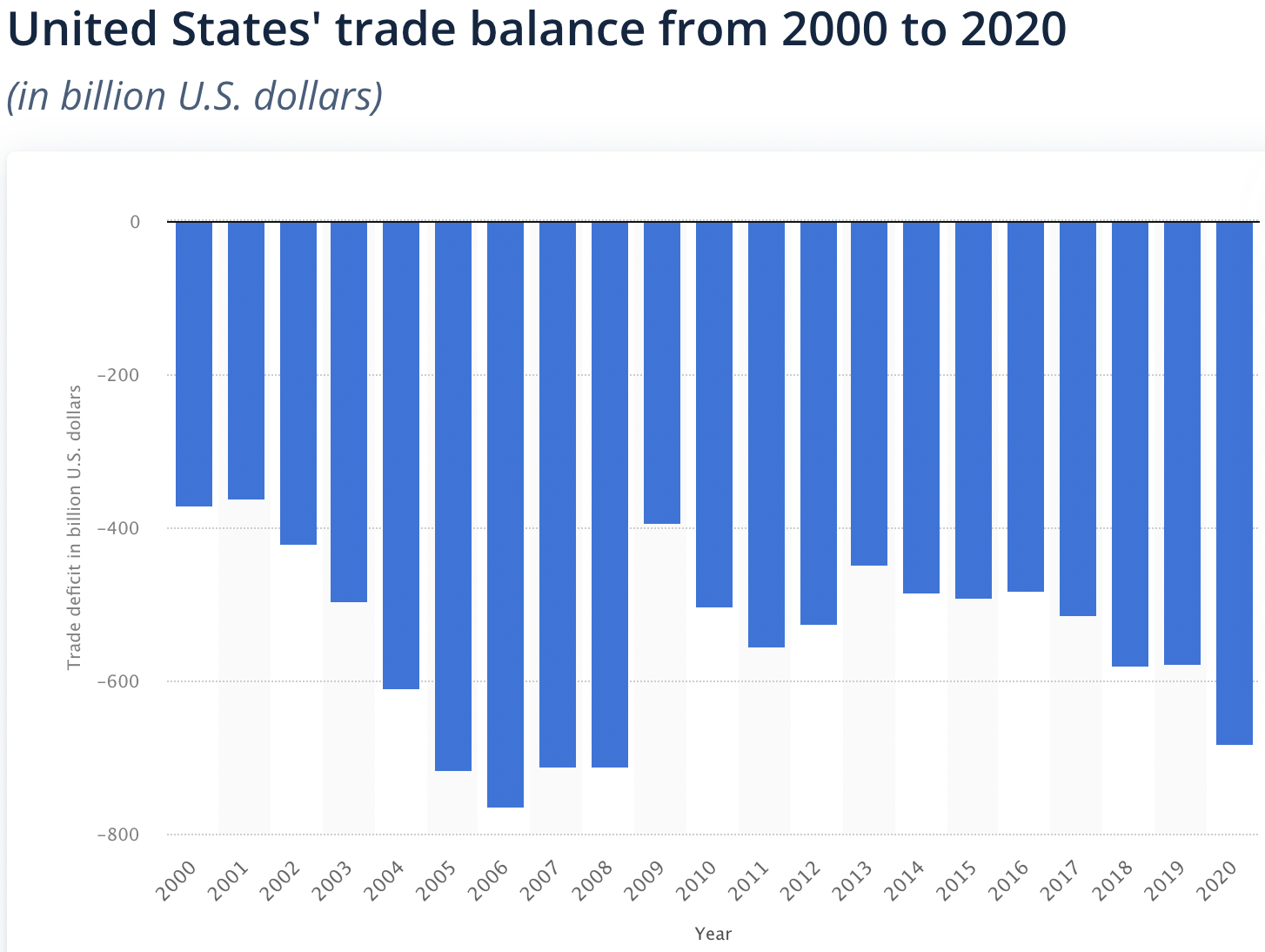 Trade War
Class 1:  State of Play I: Trade Wars
49
Source:  Statista
[Speaker Notes: https://www.statista.com/statistics/220041/total-value-of-us-trade-balance-since-2000/]
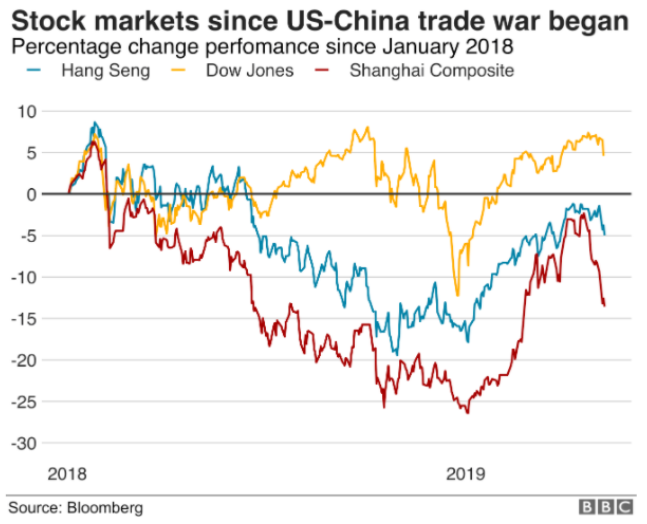 Class 1:  State of Play I: Trade Wars
50
[Speaker Notes: Palumbo, Daniele and Ana Nicolaci da Costa, “Trade war: US-China trade battle in charts,” BBC News, May 10, 2019.]